Year 2 SPAG
NCLO: Be able to use suffixes to form adjectives
Adding –y
Adding -y
Most words just add -y
sleep→sleepy
For words ending in –e, take off the final –e and add –y.
laze→lazy
After a short vowel sound, double the final letter and add –y
fur→furry
Add –y to each word, and write the new words
chill      grump      noise     bend   fun     shine      icy     nut      mess    run      grease      snap
Copy and complete the sentences using the new words.
1: The car skidded on the ________road.

2: The _________man shouted at the children.

3: The boys were asked to tidy their ________room.

4:The film was very _____________.
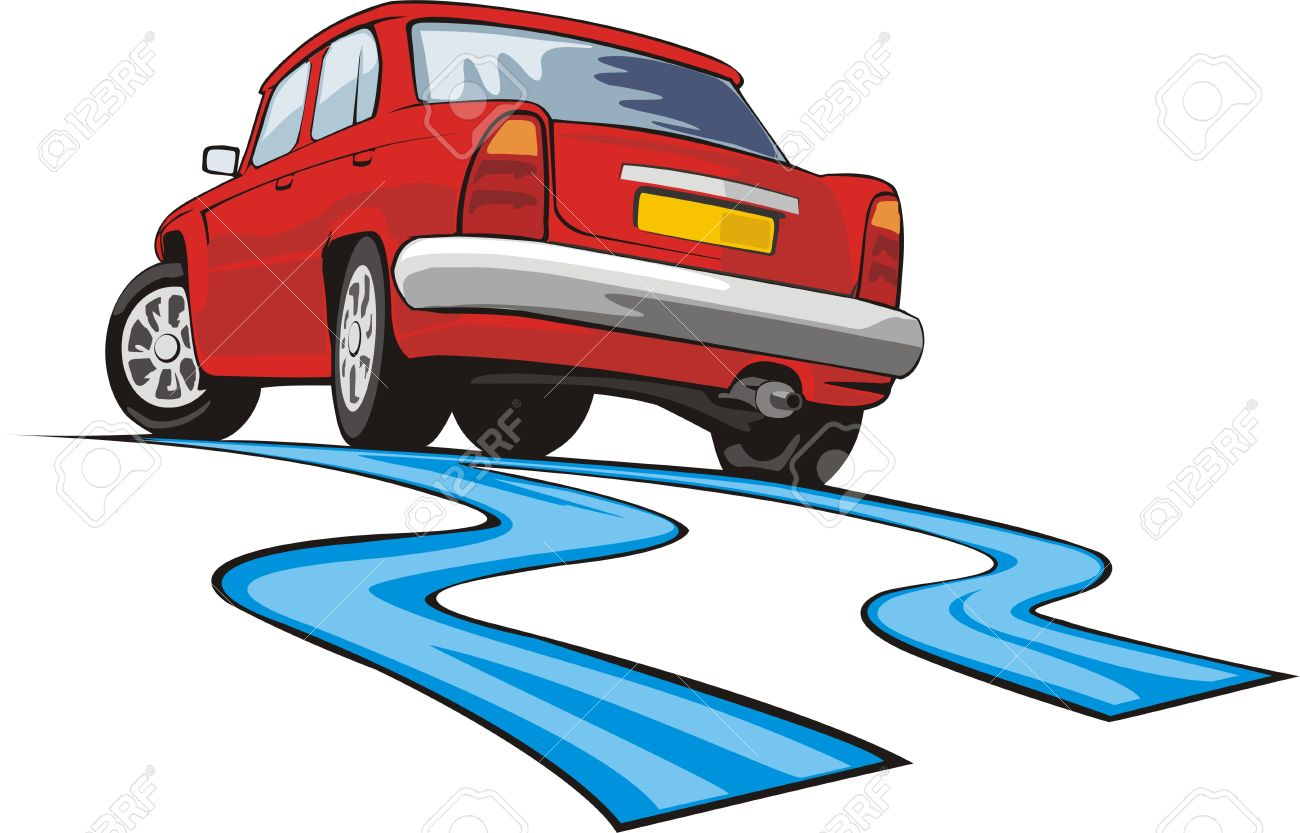 Now try this
Read the clues and write the words.
1:covered in wet, sticky earth      m____________y
2:covered with dust                   d_____________y
3:a ball is this                           b_____________y
4:reddish-pink in colour              r_____________y
5:needing a drink                      th____________y
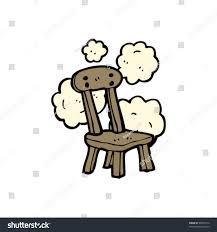 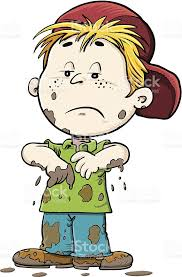 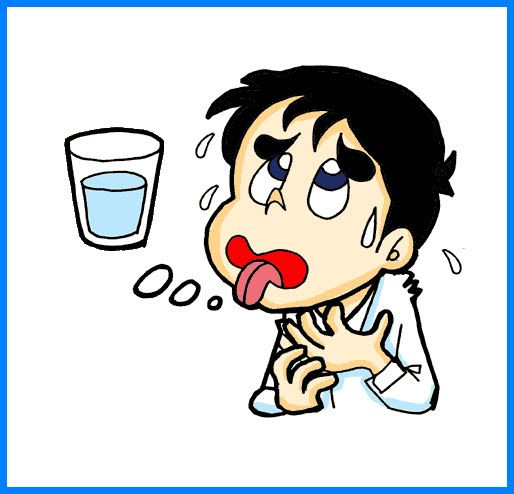 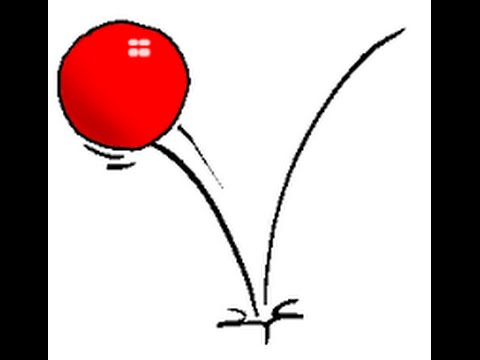